শুভেচ্ছা
শিক্ষকের পরিচিতি
মোঃ মমিনুল ইসলাম সহকারি শিক্ষকআকরগ্রাম সরকারি প্রাথমিক বিদ্যালয়বিরল,  দিনাজপুর
শ্রেণি-৩য়
বিষয়-গণিত
পাঠ -ভাগ
পাঠ্যাংশঃ২য় শ্রেণির পুন্ররালোচনা
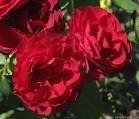 [Speaker Notes: ট]
শিখন ফল
১৩.১.১ দুই অংকের সংখ্যাকে এক অংকে সংখ্যাদ্বারা
 (নামতার সাহায্য ভাগ করতে পারবে)।
ভাগ
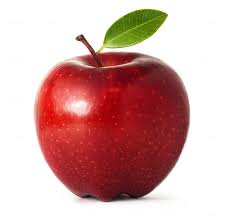 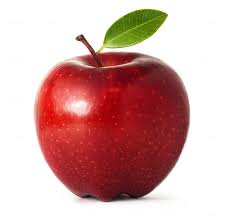 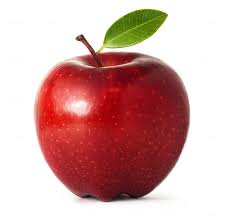 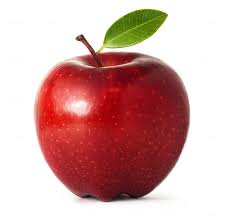 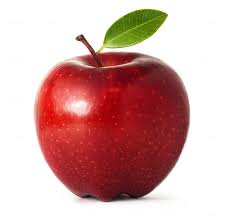 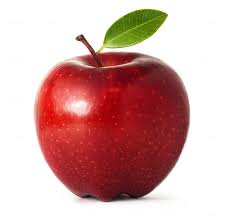 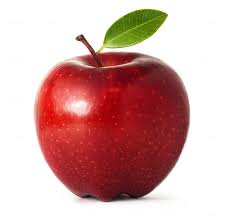 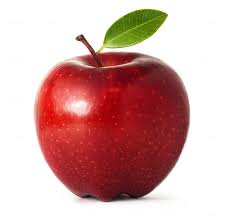 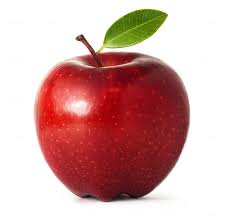 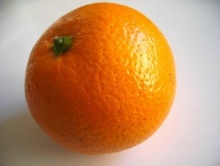 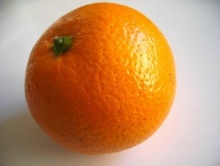 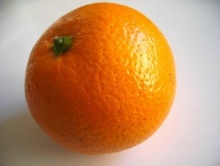 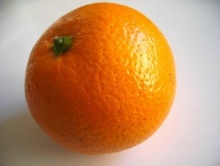 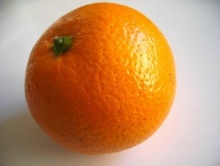 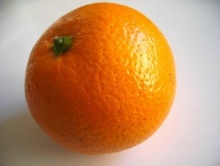 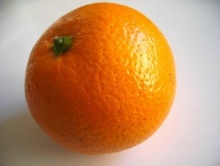 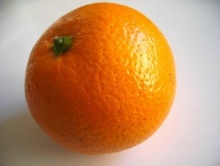 বাস্তব উপকরণ
১৫টি মারবেল ৫ জন কে সমান ভাগ করে   দিব
প্রতেকে কয়টি করে পেল?
15
÷
৫
৩
15
÷
৫
=
ভাজ্য
ভাজক
ভাগফল
3
15÷৫=
ভাজ্য
ভাজক
ভাগফল
প্রক্রিয়া প্রতীক
÷
12
২
৬
=
ভাগ চিহ্ন
÷
সমান চিহ্ন
=
পৃষ্ঠাঃ৬১
দলীয় কাজ
১ নং দল:ছয়টি বিস্কুট কি ভাবে তিন জনের মধ্যে ভাগ করা যায়?
২ নং দল: 
   ৬÷২=?
মূল্যায়ন
১২÷২= ?
১৬÷    =  ৪
ধন্যবাদ